Συχνότητα ταλάντωσης  ( f )
Αριθμός πλήρων ταλαντώσεων (π.χ.   Ν=4)
N
f =
Δt
Συχνότητα ταλάντωσης 
(π.χ. f = 2Hz)
Χρονικό διάστημα που έγιναν οι Ν πλήρης ταλαντώσεις (π.χ. Δt = 2s), πρέπει πάντα να είναι σε δευτερόλεπτα
2Hz = 2 χερτζ
ένα
1
f =
T
Περίοδος πρέπει πάντα να είναι σε δευτερόλεπτα  (  π.χ Τ =  2s)
Συχνότητα   (π.χ   f =0,5 Hz)
Ταλάντωση
Άσκηση 1

Στο διπλανό σχήμα, η κίτρινη μπάλα που ταλαντώνεται έχει περίοδο 6s, ποια η  συχνότητα της μπάλας  ;

Λύση
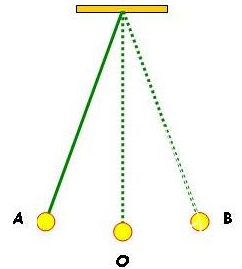 Δεδομένα
T = 6s
Ζητούμενα
f
1
1
=>
f =
=>
f =  0,17 Hz
f =
T
6
Ταλάντωση
Άσκηση 2

Στο διπλανό σχήμα, η κίτρινη μπάλα που ταλαντώνεται έχει περίοδο 0,5min , ποια η  συχνότητα της μπάλας  ;

Λύση
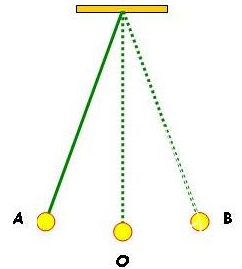 Δεδομένα
T = 0,5 min
Ζητούμενα
f
Προσοχή!! Πρώτα μετατρέπω τα λεπτά (min)  δευτερόλεπτα (sec):  0,5 ∙ 60 = 30 s
1
1
=>
f =
=>
f =  0,033 Hz
f =
T
30
Ταλάντωση
Άσκηση  3
Στη παρακάτω εικόνα, το μπλε κουτί ταλαντώνεται μεταξύ των 2 ακραίων θέσεων Α και Β, κάτω από την επίδραση της δύναμης του ελατηρίου. Η συχνότητα ταλάντωσης του είναι 4 Hz. Ποια η περίοδος ταλάντωσης του κουτιού ;
Λύση
f  = 4Hz
Δεδομένα
Ζητούμενα
T
1
1
1
1
=>
f =
f =
=>
T =
=>
T =
=>
T
= 0,5s
T
T
f
4
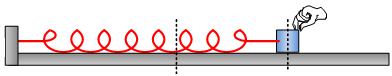 A
B
Ταλάντωση
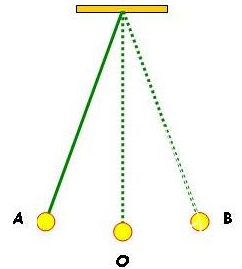 Άσκηση 4
Στο διπλανό σχήμα, η κίτρινη μπάλα στο εκκρεμές  ταλαντώνεται, και κάνει 10 πλήρης  ταλαντώσεις (ή ταλαντώσεις) σε 2s.
A) Ποια η συχνότητα της ταλάντωσης ;
  Β) Ποια η   περίοδος  ;
Λύση
Δt= 2s
N = 10
Δεδομένα
Ζητούμενα
f        Τ
A)
10
N
f =
=>
=>
f =  5 Hz
f =
Δt
2
1
1
B)
1
f =
T =
=>
=>
T =
=>
T
= 0,2s
T
f
5
Ταλάντωση
Άσκηση 5
Ένα σώμα που ταλαντώνεται  έχει συχνότητα 5Ηz, σε πόσο χρόνο θα  κάνει 10 πλήρης  ταλαντώσεις (ή ταλαντώσεις)  ;
Λύση
N = 10
f= 5Hz
Δεδομένα
Ζητούμενα
Δt
N
10
N
=>
f =
=>
Δt =
Δt =
=>
Δt =2s
Δt
f
5
Ταλάντωση
Άσκηση 5
Ένα σώμα που ταλαντώνεται  έχει συχνότητα 100Ηz, πόσες ταλαντώσεις θα κάνει σε χρονικό διάστημα  20s ;
Λύση
Δt =20s
f= 100Hz
Δεδομένα
Ζητούμενα
N
N
N
f   =
=>
f .Δt = 1.
=>
f =
=>
N
Δt
Δt
1
= 100 .20
=>
= f .Δt
=>
=>
N = 2000
N
N